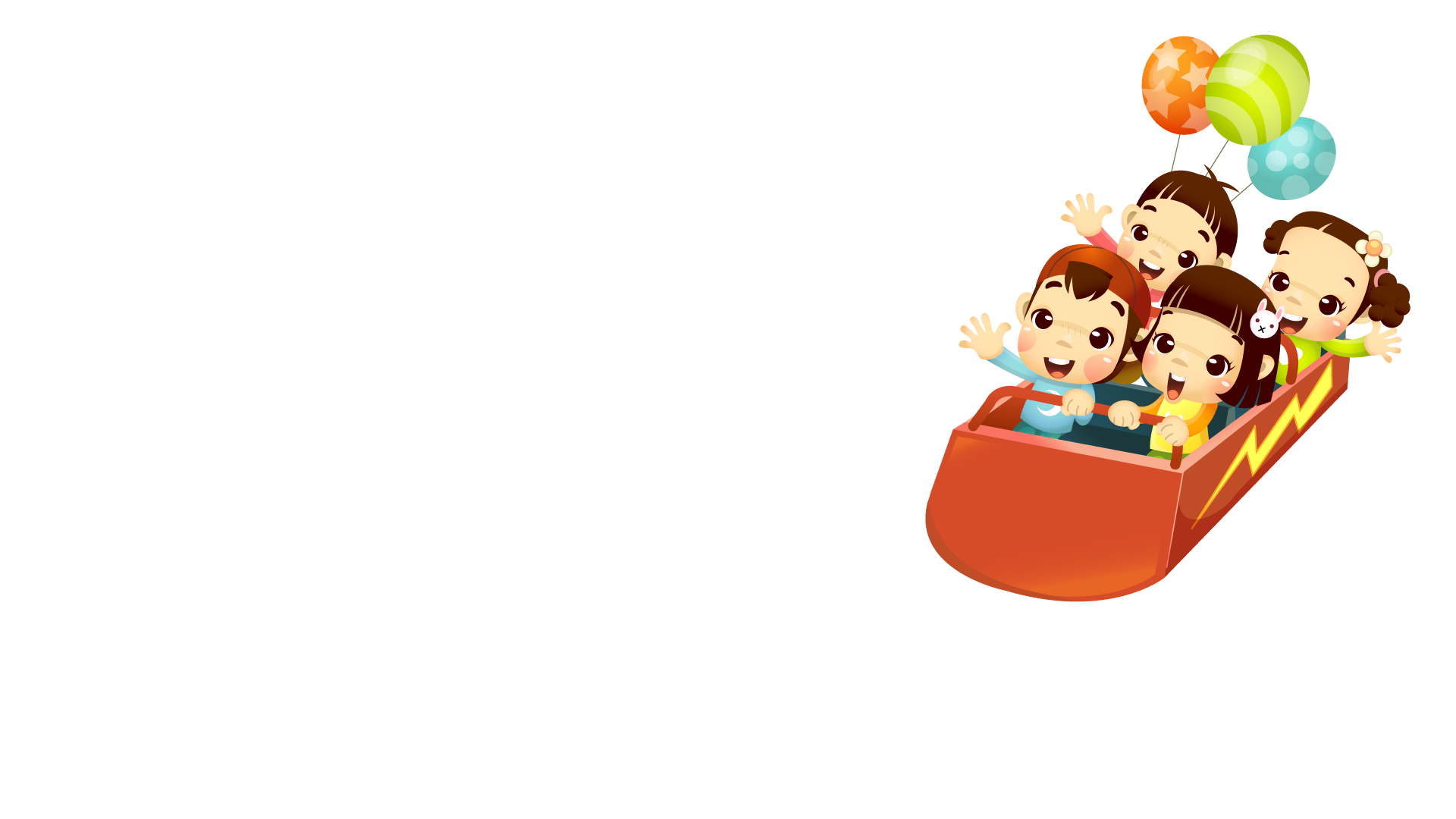 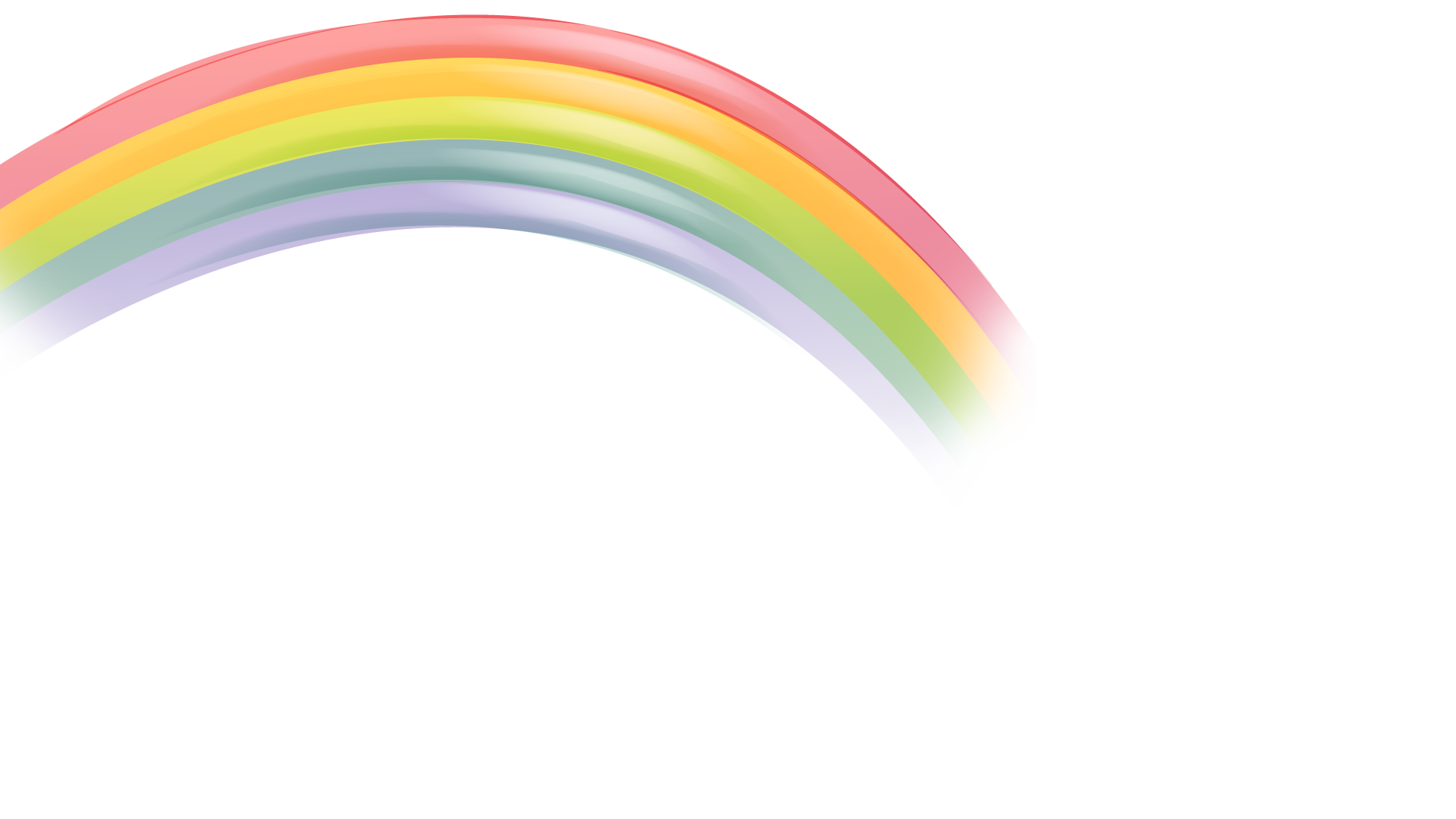 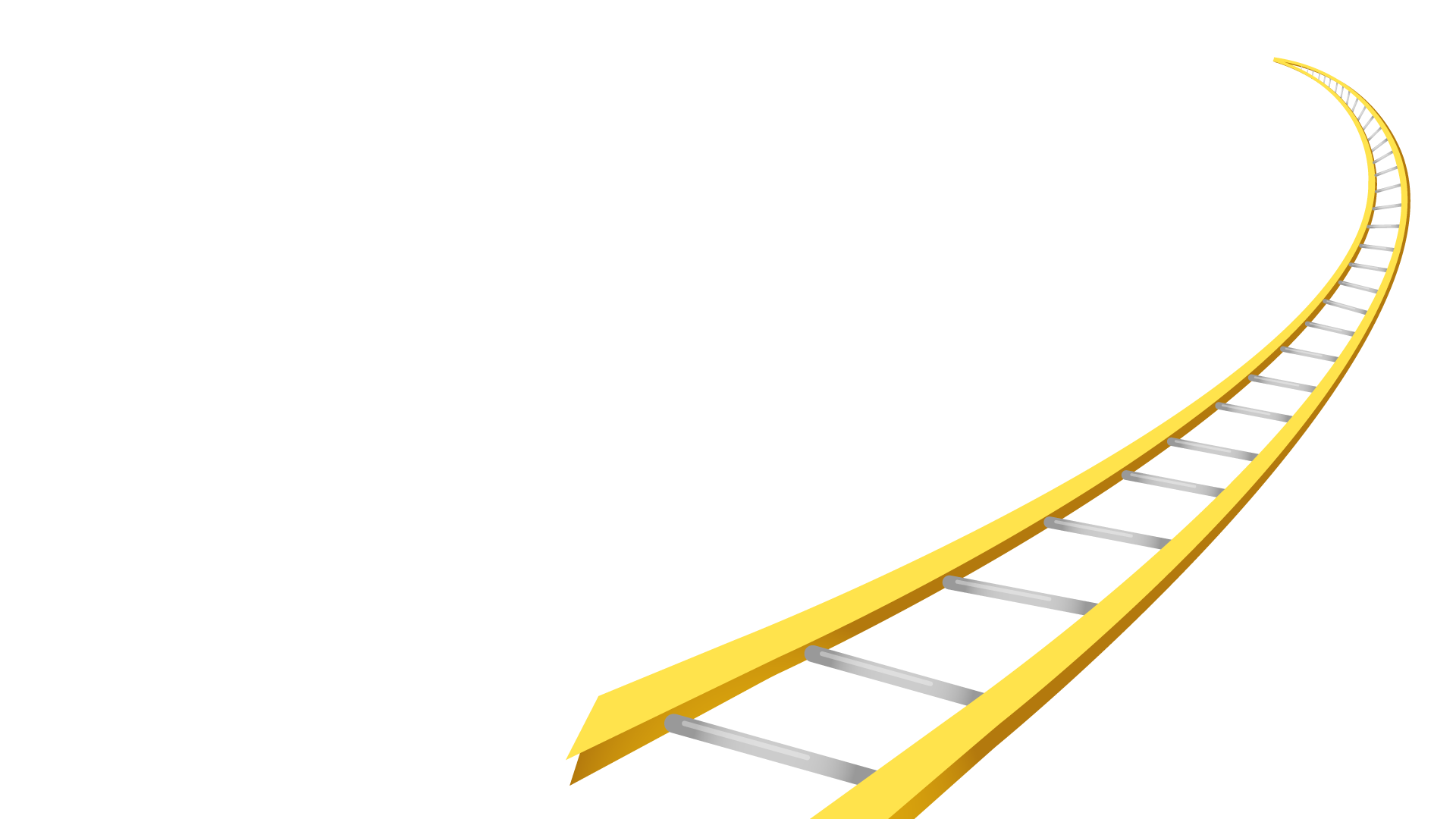 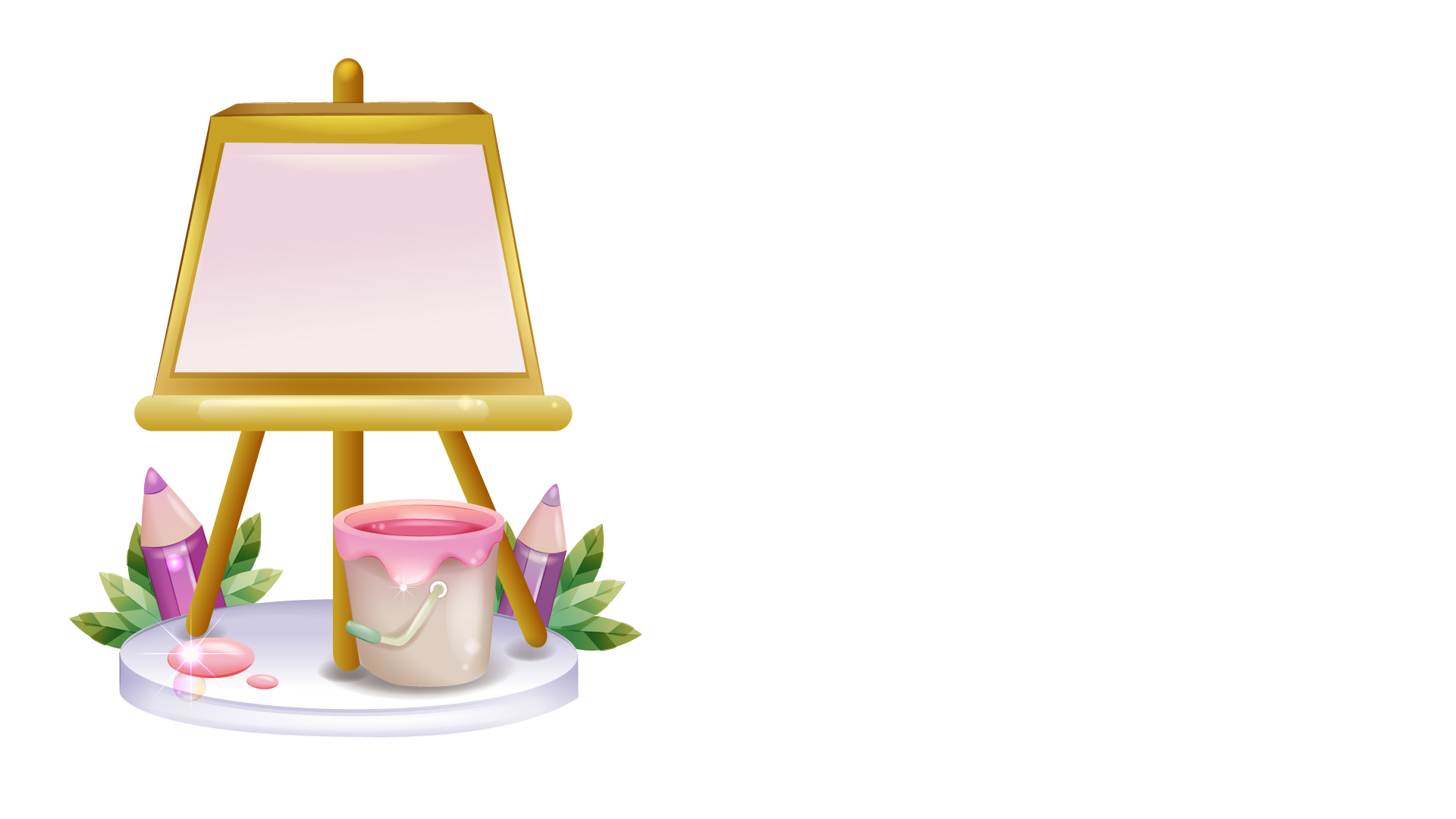 Khởi động
2
8
ĐẤT NƯỚC VÀ CON NGƯỜI
Bài
2
LÍNH CỨU HOẢ (tiết 3)
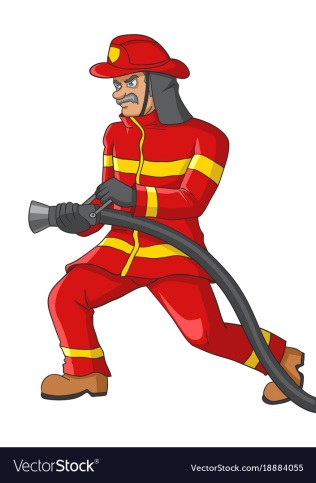 5
Chọn từ ngữ để hoàn thiện câu và viết câu vào vở
chuyên dụng
sẵn sàng
tính mạng
đèn báo hiệu
tài sản
a. Giống như xe cứu hoả, xe cứu thương cũng có (……………...).
b. Chúng ta cần bảo vệ (.….…..) của nhà trường.
[Speaker Notes: GV cho hs chọn từ. HS chọn vào từ nào thì GV nhấp vào từ đó. Nhấp đúng từ “…” thì nó sẽ di chuyển về chỗ trống. Sau đó enter là câu mẫu viết vở sẽ xuất hiện]
6
Quan sát tranh và dùng từ ngữ trong khung để nói theo tranh
dũng cảm 	lính cứu hoả	       nhanh nhẹn	  khoẻ mạnh
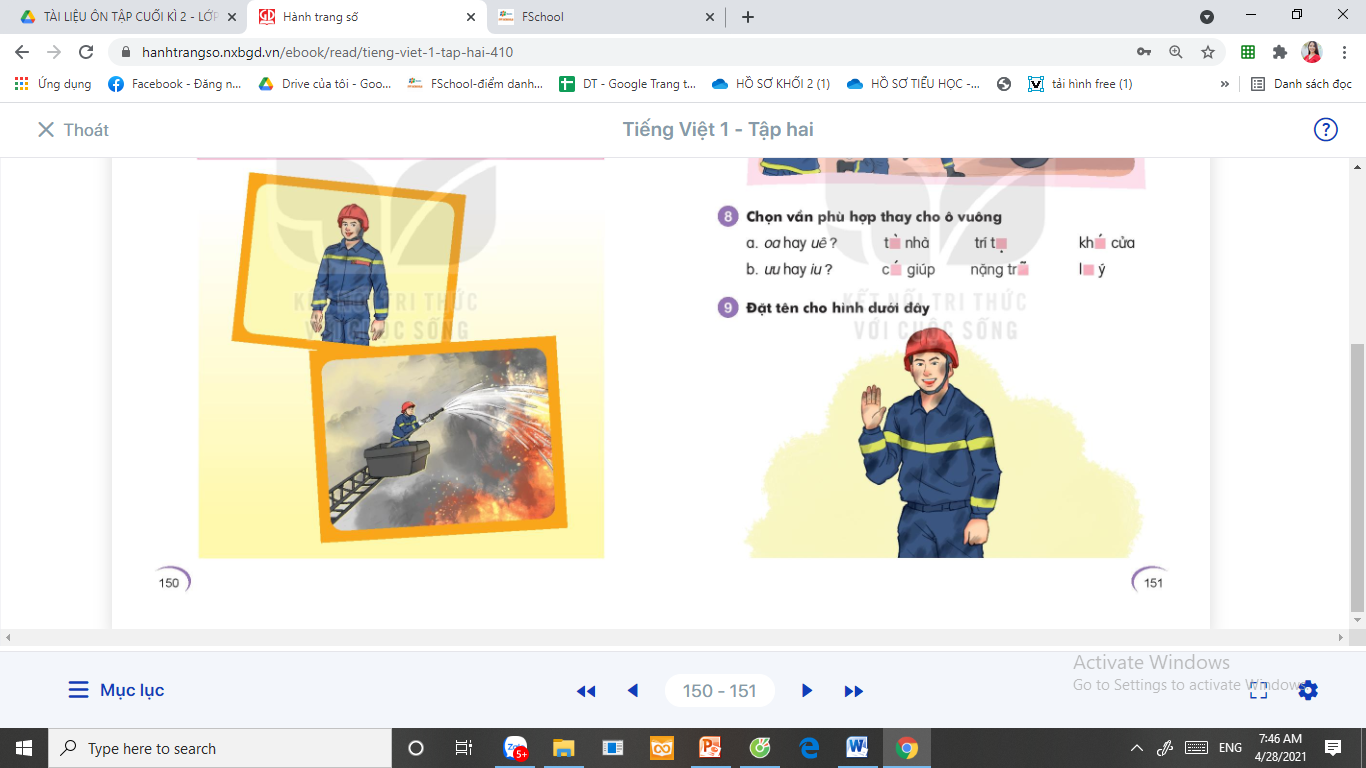 2
8
ĐẤT NƯỚC VÀ CON NGƯỜI
Bài
2
LÍNH CỨU HOẢ (tiết 4)
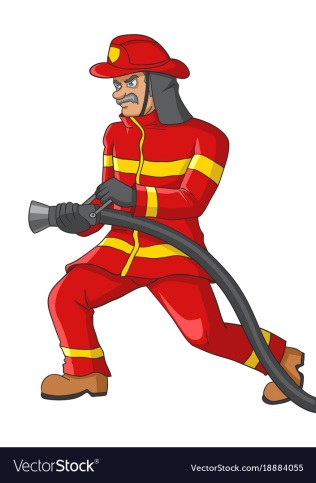 7
Nghe viết
Chuông báo cháy vang lên. Xe cứu hoả bật đèn báo hiệu, rú còi, chạy như bay đến nơi có cháy. Các chú lính cứu hoả dùng vòi phun nước dập tắt đám cháy.
[Speaker Notes: Gọi HS đọc lại bài]
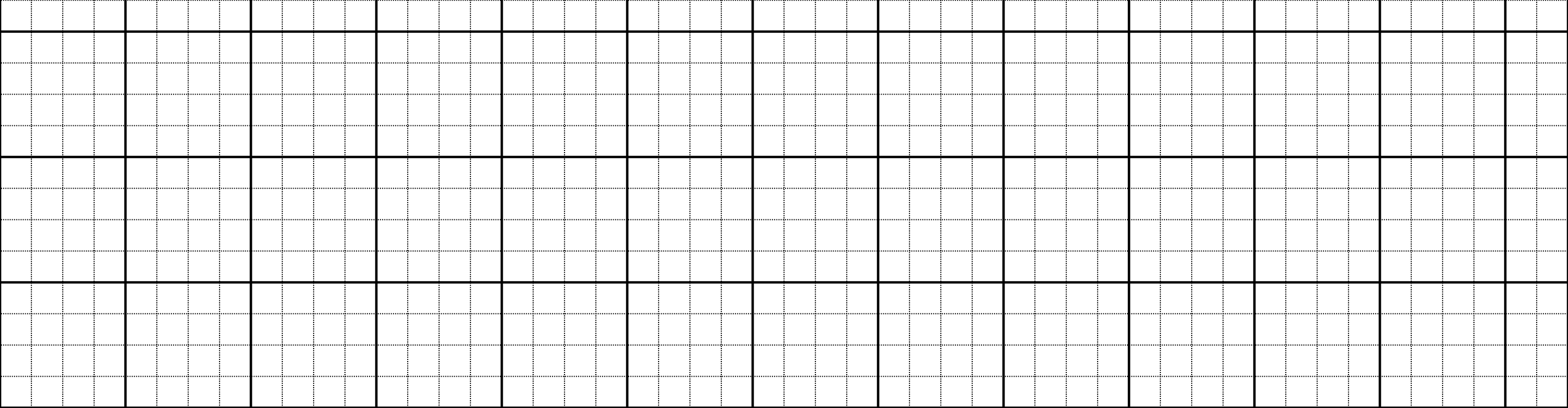 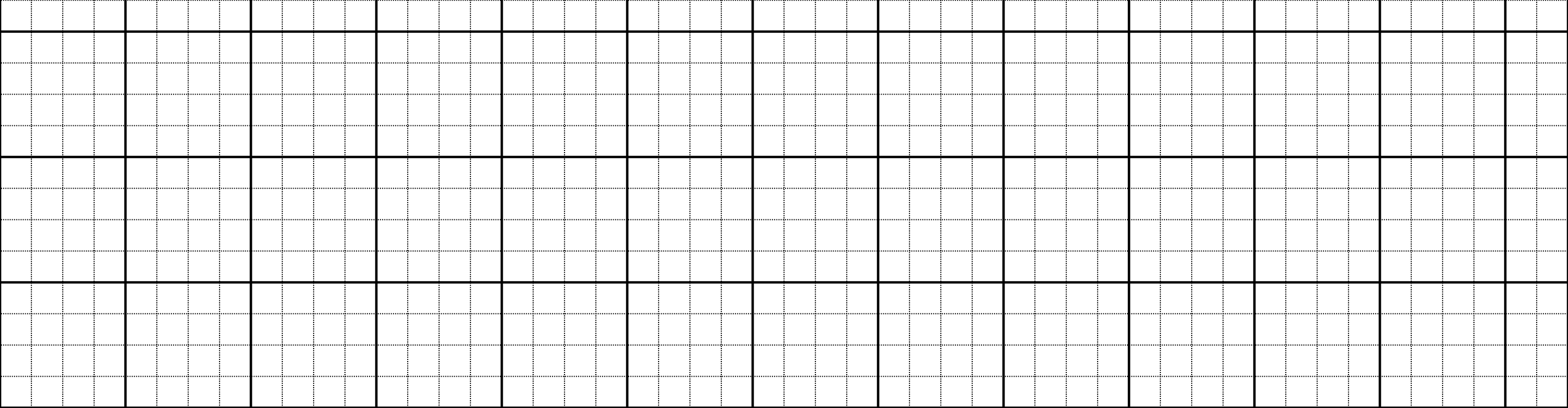 8
Chọn vần phù hợp thay cho ô vuông
a. oa hay uê
`
΄
t     nhà	         trí t                 kh      cửa
oa
oa
uê
·
a. ưu hay iu
~
΄
ưu
iu
c      giúp		nặng tr	        l      ý
ưu
9
Đặt tên cho hình dưới đây
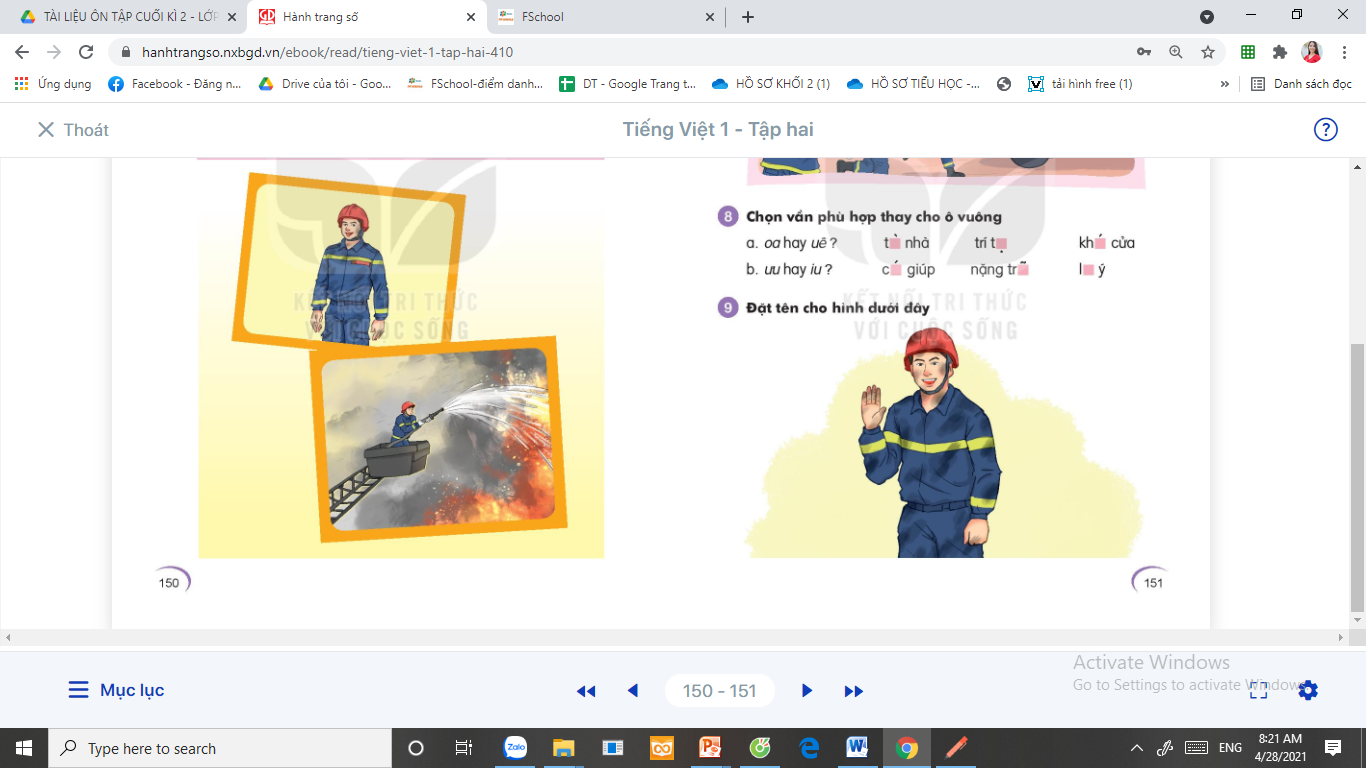 Dặn dò:
Xem lại bài từ trang 148 đến trang 151.
Chuẩn bị bài mới Lớn lên bạn làm gì? (trang 152).
Mời thầy cô tham gia nhóm chia sẻ tài liệu: https://www.facebook.com/groups/443096903751589Zalo: 0916604268 Nếu phát hiện lỗi sai nào, phiền thầy cô chụp ảnh và báo lại giúp em nhé!Trân trọng!